Cursusdag 2
Post-HBO Cursus Sensorische Integratie bij Volwassenen 2 daagse online voor paramedici


Adult Sensory Integration Timmerman Treatment
Gebaseerd op de principes van A. Jean Ayres
Van analyse tot behandelopzet
Afwegingen tot besluitvorming
Gegevens uit de intake
Uitkomst psychologisch onderzoek
Overige factoren: letselschade, medicatie, lijdensdruk, onderhoudende energielekken, andere therapieën, etc.
Sensorische Integratie klachten wel of niet op de voorgrond
Optie 4-6 weken proefperiode
Wat wil je weten:
Oefent patiënt 3 keer per dag?
Past patiënt de principes van belasting en belastbaarheid toe?
Past patiënt de tips vanuit het Sensorisch Activiteiten Programma toe? (SAP)
Is er een opbouw te zien in diep zitten en zakjes voelen?
Staan de sensorische integratie klachten voldoende op de voorgrond?
Begin behandeling
Veel uitleg / inzicht geven. Zie voor info ook www.asitt.nl 
Zorg dat er voldoende commitment is 
Niet erg als je iets langer doet over een oefening als er meer inzicht komt in dag/nachtritme, eetritme, dagstructuur, leren voelen
Hou rekening met categorie patiënten. Een patiënt uit categorie 3 heeft meer tijd nodig dat een categorie 2
Stroomschema’s
Stroomschema screening ASITT
Stroomschema fase 1: aanleren compensatie en dempen
Overgang stappen
10 minuten diep zitten
Zakken voelen op knie, midden, lies: 1 kilo
Zakken 10 minuten laten liggen dichtbij de lies
Start eerste gewenningsoefening indien volledige ASITT cursus is gevolgd
Voortgang blijft uit
Check eerst nogmaals de uitvoering: voert patiënt de oefening anders uit? Met hoofd gekanteld, neemt steun. 
Heb je echt voldoende proprioceptieve ondersteuning gegeven? Anders blijft patiënt vestibulaire overbelasting houden
Durf te stoppen of om een andere behandelrichting te kiezen
Als invalshoek van de behandeling niet werkt
Inschattingsfout van de therapeut en/of de rest van het team 
Het tijdstip is niet goed gekozen
De psychosociale situatie van de patiënt
De uitleg of de snelheid waarin het is aangeboden is niet juist
Wanneer stop je?
Als patiënt een bepaalde oefening na weken nog steeds belastend blijft vinden en hier geen enkele gewenning in optreedt.
Als er onderhoudende factoren spelen die van invloed zijn op het functioneren, waardoor je niet verder kunt met je opbouw.
Online leeromgeving voor patiënt
Op de site www.asitt.nl kunnen patiënten een account aanmaken
Klik op ‘mijn ASITT’

Of ga direct naar www.leren.asitt.nl

Toegang tot de instructie video’s en documenten

Voor 6 maanden € 7,95
Voor 12 maanden € 12,95
Vragen?
Regulerende oefeningen dempen/oppeppen
Marcherend lopen 
Stevig tempo lopen
Voeten vegen
Zittend voeten heffen
Tenen optrekken
Met iets in de handen friemelen, zoals fidget Cube of paperclip
Slokje water nemen, in de mond houden en bewust voelen hoe het slokje helemaal naar beneden gaat.
Water of een dikkere vloeistof met een rietje of uit een bidon drinken
Diep zitten, met of zonder ademhalingsoefening met vinger plaatsing
Verzwaard diep zitten, met of zonder ademhalingsoefening met vinger plaatsing
Sensorisch activiteiten programma de theorie
Arousal
De sensomotorische input die nodig is voor optimale arousal noemen we het sensorisch activiteiten programma.
	Onder arousal verstaan we neurale mechanismen die het lichaam voorbereiden, klaar maken om zich te oriënteren op een prikkel.
Niveau van arousal moet zich aanpassen aan de soort activiteit
De arousal regulatie gebeurt door de reticulaire formatie (R.F.) en zijn verbindingen met:

Cerebrale cortex, via de thalamus
Het limbisch systeem
De hypothalamus -  autonome zenuwstelsel
Niveau van functioneren is grafisch gezien geen lijn of punt maar een gebied
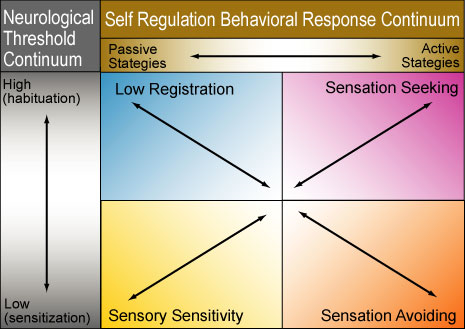 Wanneer de taak niet past bij het niveau van arousal ontstaat er een FFF reactie
FFF reactie vanuit de poly vagaal theorie toegelicht
Reacties en gedrag bij FFF
Rol van SAP om sensorisch conflict en vegetatieve reacties/ FFF reacties te voorkomen en dempen
Voorwaarden scheppen vanuit kennis over sensorische integratie
Wat vraagt welke handeling/activiteit van welke zintuigsystemen
Welke kan ik goed verwerken en met welke heb  ik moeite
Wat zijn mogelijke compensatie strategieën vanuit de SI om goede voorwaarden te scheppen om het niveau van arousal passend te maken bij de taak.
Hoe kan ik de propriocepsis modulerend laten werken op de andere zintuigsystemen tijdens de verschillende dagelijkse activiteiten.
Verwerkingstijd van input
Proprioceptieve input 	1-2 uur
Vestibulaire input 	4-8 uur
Visuele input		kort tot 2 uur afhankelijk van de    					emotionele waarde
Tactiele input 		2-4 uur
Auditieve input 		kort tot 2 uur afhankelijk van de 					emotionele waarde
Helpende basis ingrediënten in het SAP bij volwassenen
Om volwassenen uit een FFF te halen of te voorkomen dat zij erin komen reguleren we vanuit het proprioceptieve systeem.
Bij diepzitten leer je de volwassenen vanuit vechten of vluchten(op de stoel zitten met gespannen spieren) soms via bevriezen ( misselijk/duizelig/flauwvallen)weer naar ontspannen zonder spierharnas zitten eventueel gecombineerd met ademhaling
Daarnaast is bewegen een krachtig middel; therapeutisch lopen en voeten vegen en tenen heffen
Ook mondactiviteiten als zuigen, kauwen, knabbelen, slikken kunnen ondersteunend werken
Zuigen werkt kalmerend
Kauwen geeft overzicht
Knabbelen werkt oppeppend
Scherp en bitter werken oppeppend
Zoet kalmeert
Zuur verhoogt de alertheid
Voorbeelden van SAP in de praktijk
Filmpje patiënt